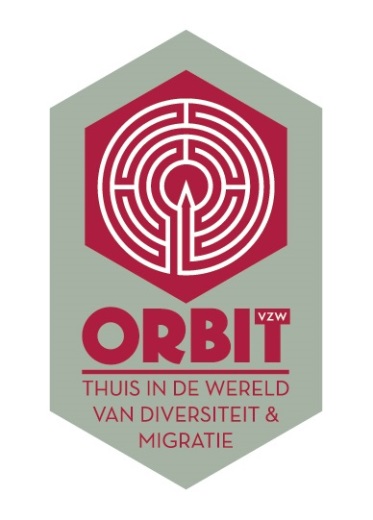 Prognose woningnood erkende vluchtelingen en subsidiair beschermden in Vlaanderen
in aantal gezinseenheden
3 Maart 2016
Assumpties
Onze prognose is gebaseerd op de volgende schattingen:
Percentage asielaanvragen dat wordt goedgekeurd: 50 à 60%
Gemiddelde duur van de asielprocedure: 9 maanden
Maximum termijn tussen erkenning en verplicht verlaten van asielopvang: 2 maanden
Percentage erkende vluchtelingen en subsidiair beschermden dat huisvesting zoekt in Vlaanderen: 70%
Cijfers CGVS
n = dossiers
* Tot 2015 publiceerde het CGVS cijfers in aantal dossiers. Vanaf 2016 gebeurt dit in aantal personen, om in overeenstemming te zijn met de Europese normen inzake asielstatistieken. De cijfers voor januari zijn daarom een schatting gebaseerd op de verhouding 1 dossier = 1,34 personen.
Prognose instroom in Vlaanderen
Gemiddelde proceduretijd 9 maanden, 50% erkenning
Maximum 2 maanden tussen erkenning en verplicht              
                        verlaten asielopvang, 70% zoekt 
                        huisvesting in Vlaanderen
Prognose totaal aantal gezinseenheden op zoek naar een woning in 2016: 13.208*
* Gebaseerd op een erkenningspercentage van 50%. Bij 60% erkenning: 15.479